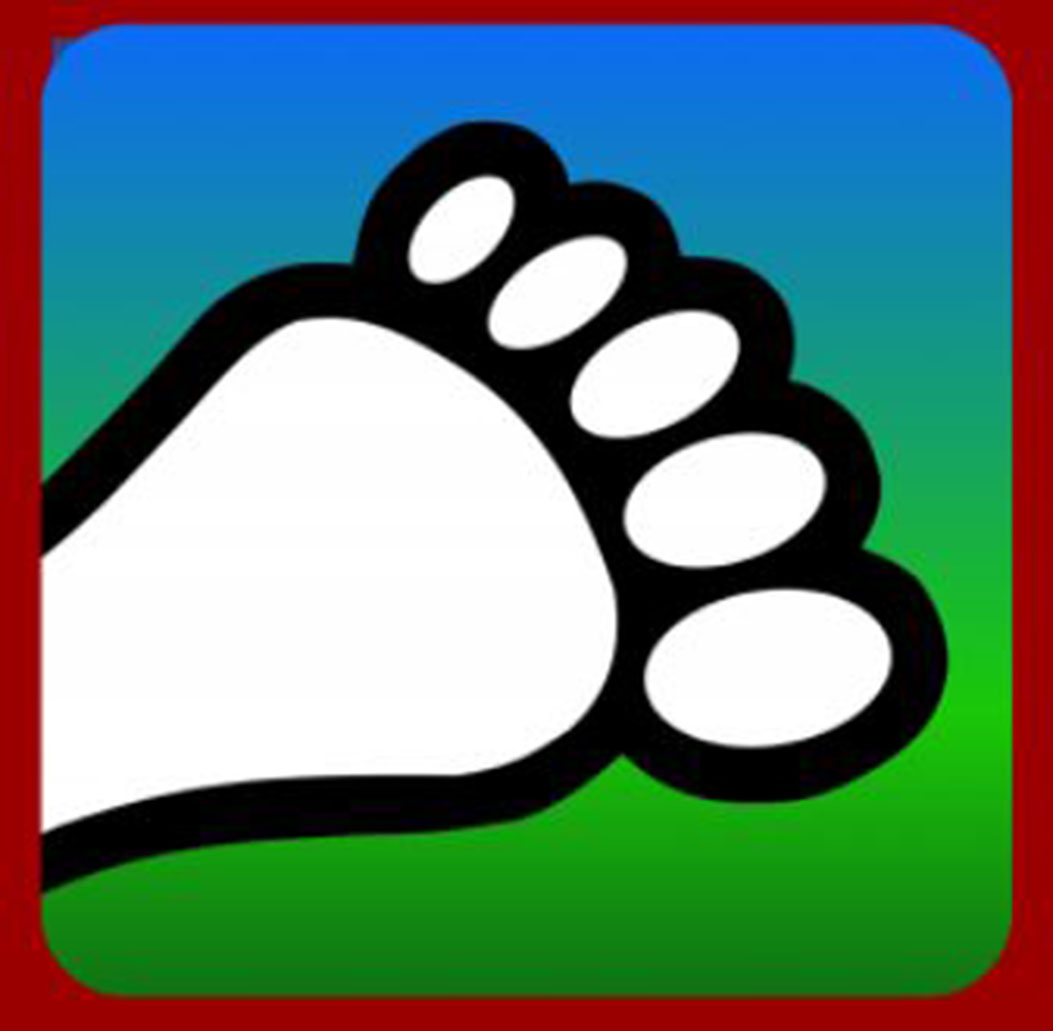 Adding Hash Runs onto Harrier Central
Adding New Hash Runs
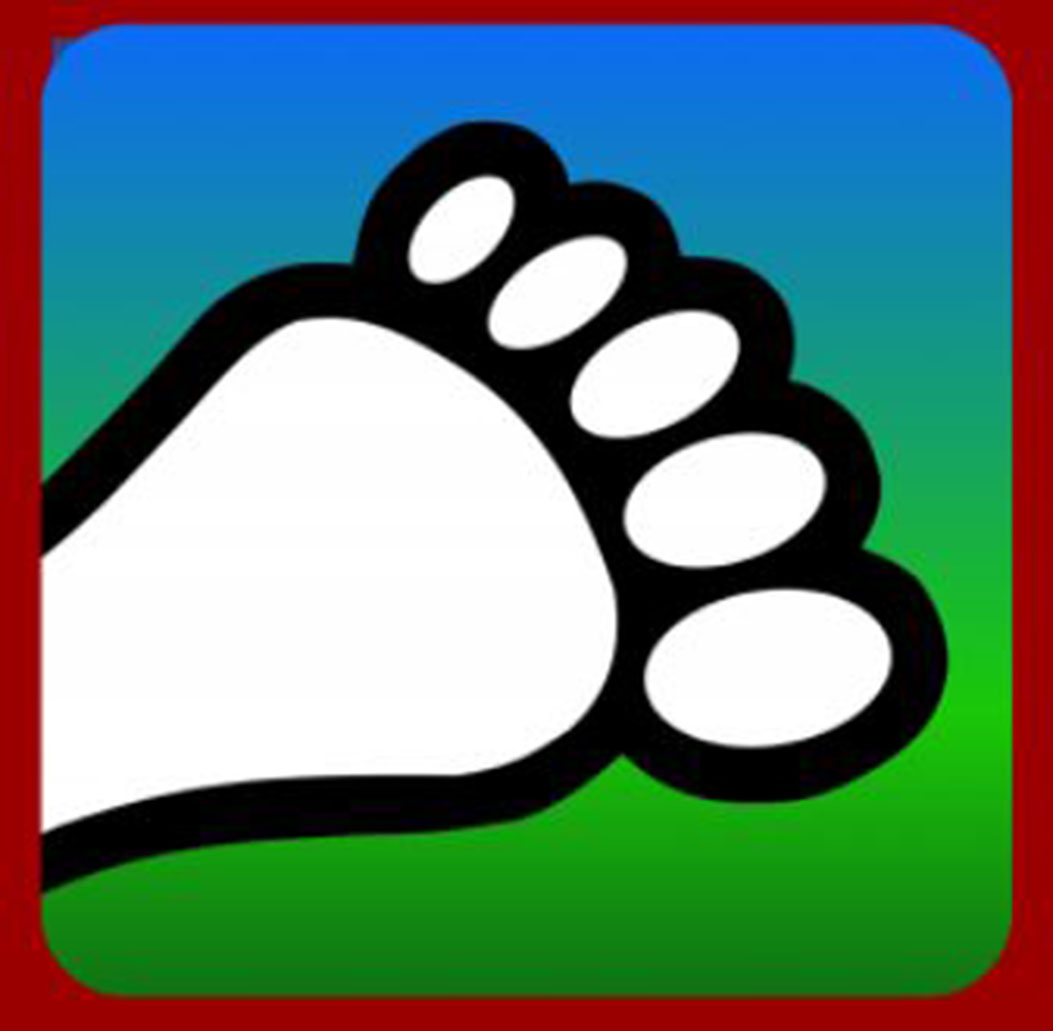 There are two choices to add new Hash runs:

Add runs on the HC App  

2)   Add runs on the HC Admin Portal with additional features such as Lat/Long and Run Tags on a computer or tablet (our portal isn’t optimized for use on a phone)
Adding Runs on App
(1) Click on “Add & Edit runs”
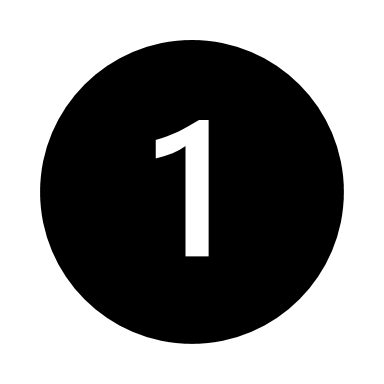 Adding Runs on App
Select the date of the event and click on “Add run,” or you can “Add run place-holder” for upcoming runs with incomplete details
Adding Runs on App
Fill in the details and click on “Save changes to Harrier Central.” 

Note that you must save before adding the Map, Image or Other information.
Adding Runs on App
Move the map pointer to the run start and hit “Set Location”
Adding Runs on App
To add an image, click on “Select from gallery.” Find image, edit if necessary, and hit “Done,” which saves the image. Then click on “Other.”
Adding Runs on App
To change Hare(s), Hash Cash or Run Number for this particular run, follow instructions. 

Scroll down….
Adding Runs on App
You can also change the type of hash in case it’s more than just a regular run. Click on “Save Other Information.” 

You’re done! Happy Hashing!
Adding New Runs on HC Admin Portal
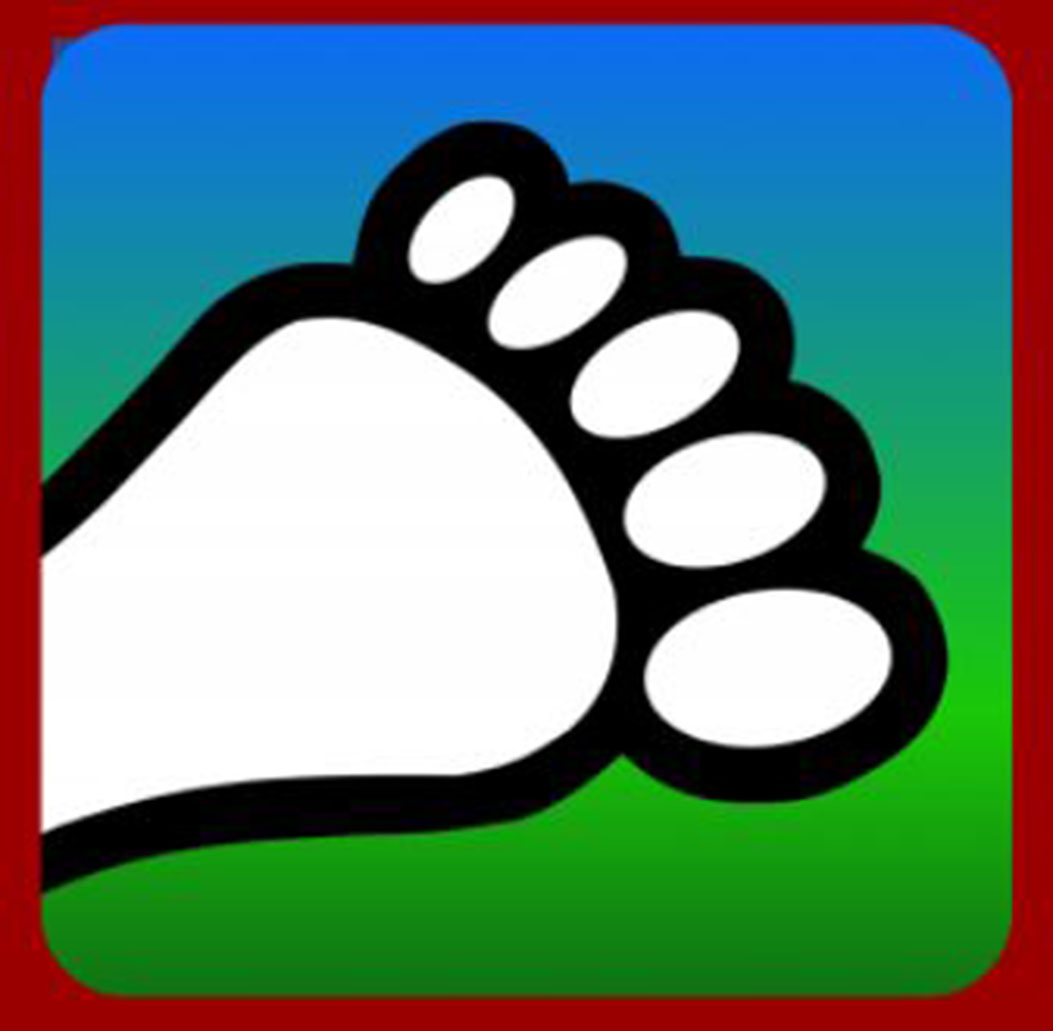 Go to portal.harriercentral.com on a computer or tablet to unlock extra HC features.

The first time you need to follow the instructions to scan the QR code and then click on your Kennel.
Adding New Runs
Click on “Manage Runs”
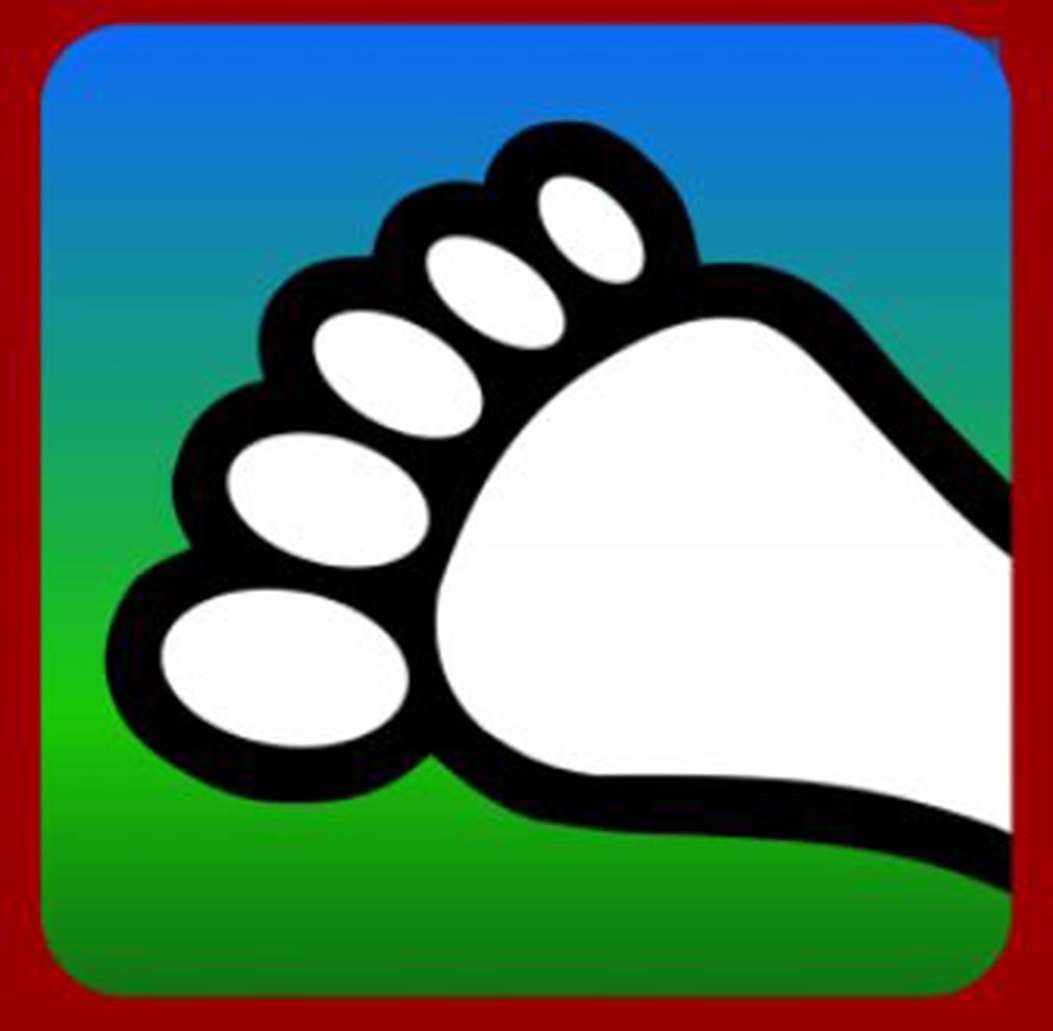 (1) Click on 
“Add run”
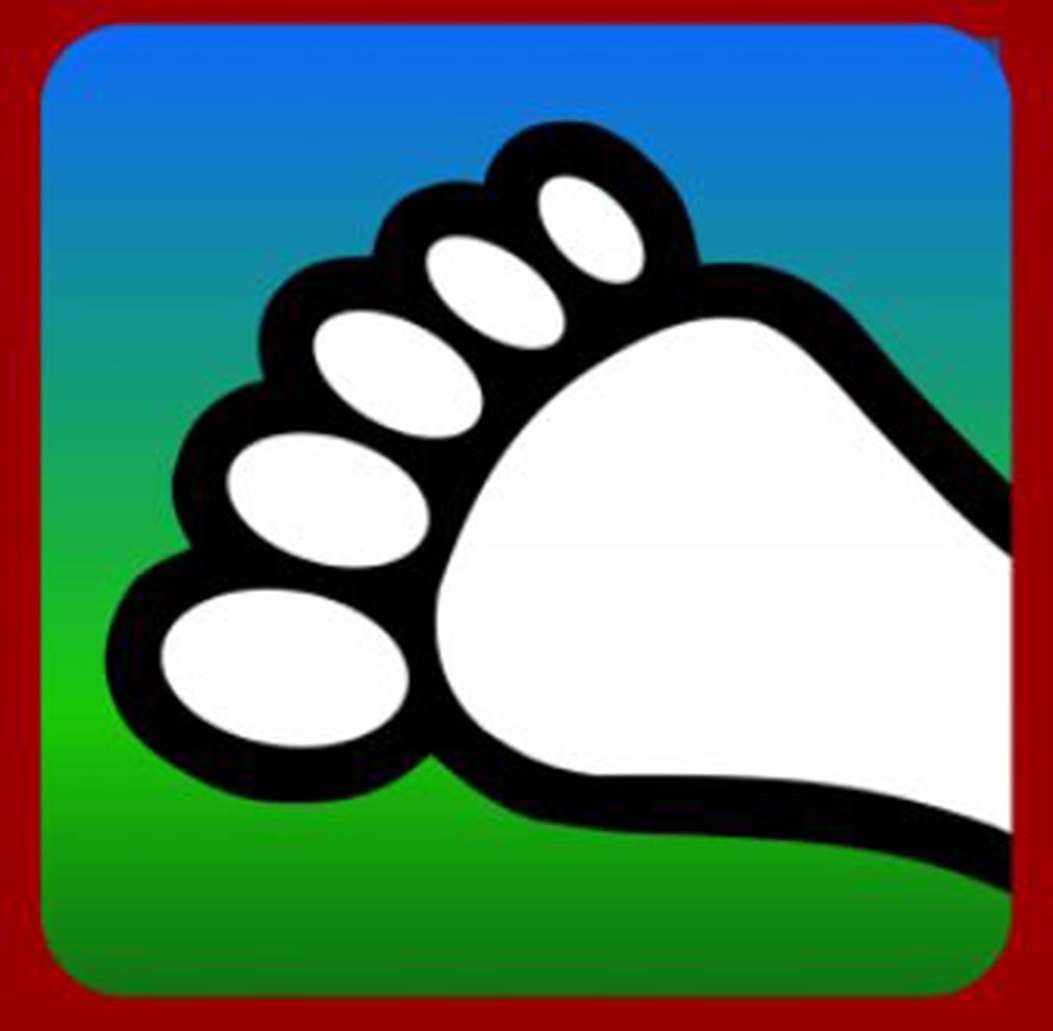 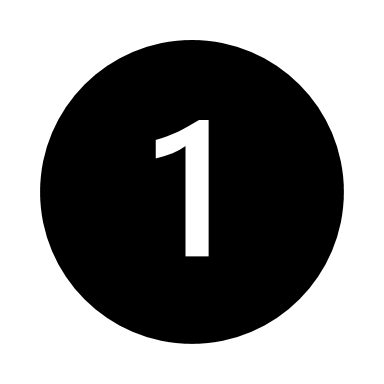 Basic Info

(1) Fill in Run name, Run start time and Place description
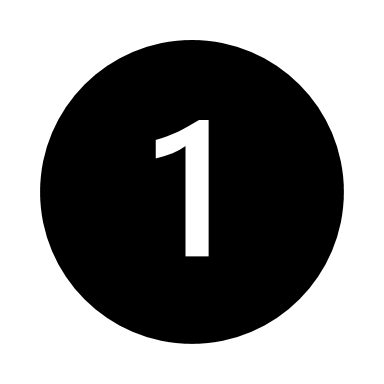 Basic Info

(2) Fill in Run description plus What-3-Words, if applicable

(3) Click “Save changes”
If your kennel uses What-3-Words for location starts, enter it anywhere in the Run Description in one of these three formats and the system will automatically use that location for the run start and you can ignore the next four slides:

1) ///peachy.visual.managed
2) https://what3words.com/peachy.visual.managed
3) https://w3w.co/peachy.visual.managed
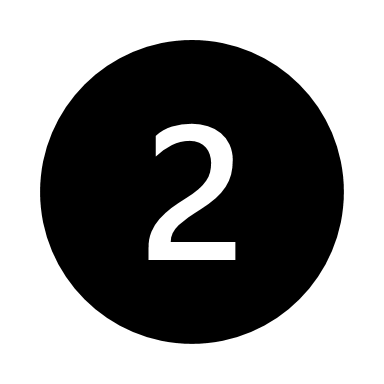 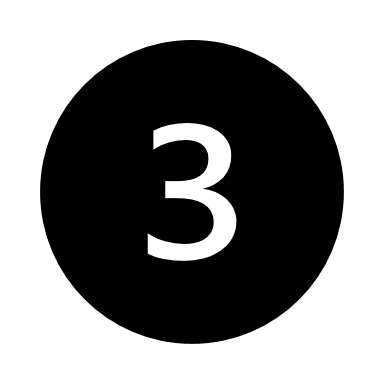 Location

(1) Fill in Address under “Place”

(2) Click “Search”
(see next screen)
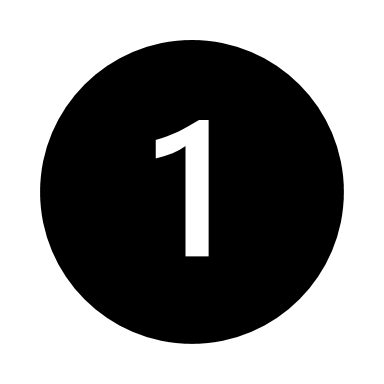 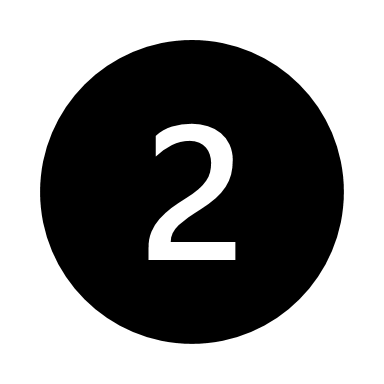 The following will now appear: 

(1) Address

(2) Lat/Long

(3) Map centered over start

Confirm they are correct
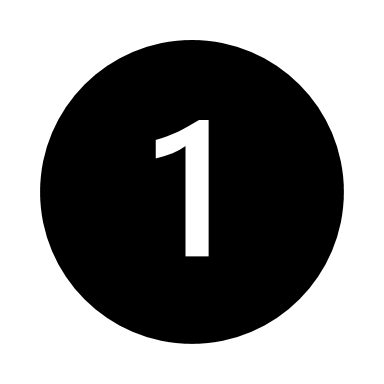 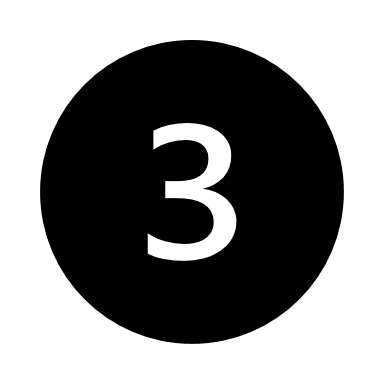 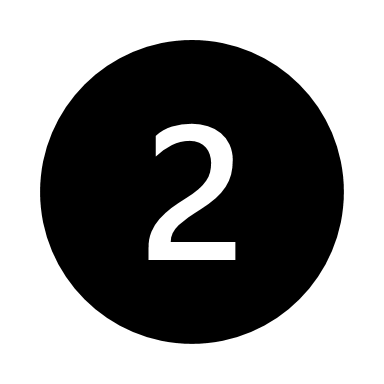 OR 
(1) Scroll down to fill in Lat/Long

(2) Click “Set address from lat/lon” 

(3) Click “Center map on lat/lon”
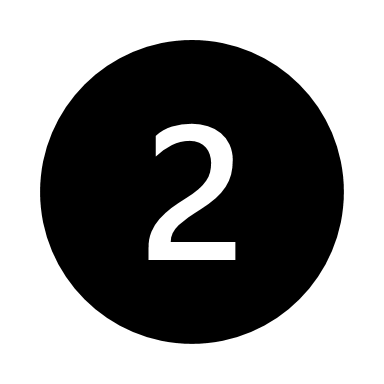 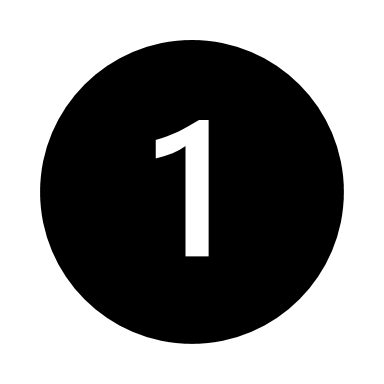 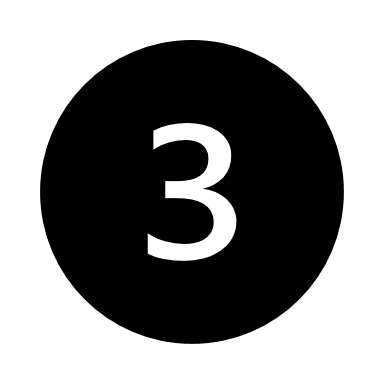 At the bottom of each page is a reminder to Save:
 
(1) Click “Save changes”
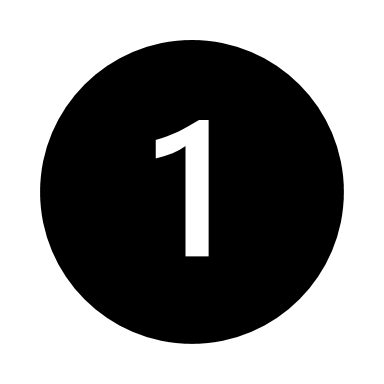 A message will appear that you have successfully saved. Click “Done”
Image

Click “Select Image” to upload image for your run
Misc

(1) Fill in Hare(s), even those not on HC

(2) Click “Save changes”
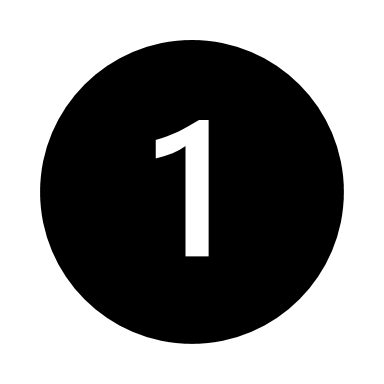 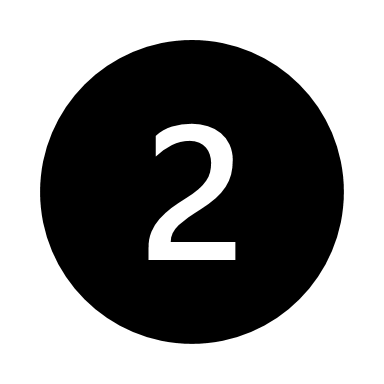 Run tags

There’s lots of run tags that you can choose from to further describe your trail. Scroll down for more.
Run tags

(1) You can set defaults for future runs

(2) Don’t forget to click “Save changes”
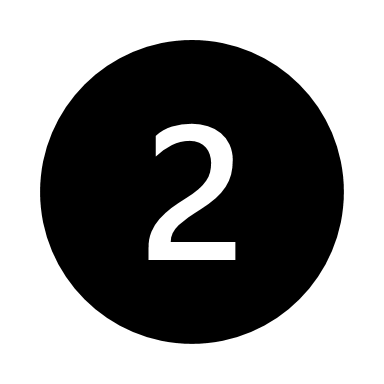 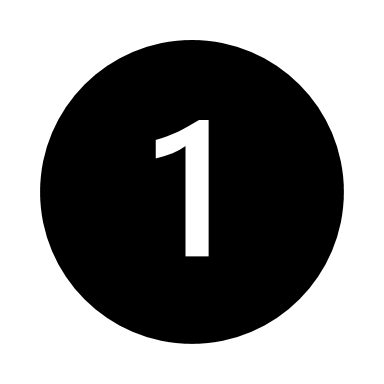 Payment

(1) You can change hash cash for special runs

(2) You can add extras and opt to require RSVPs

(3) Click on “Save changes”
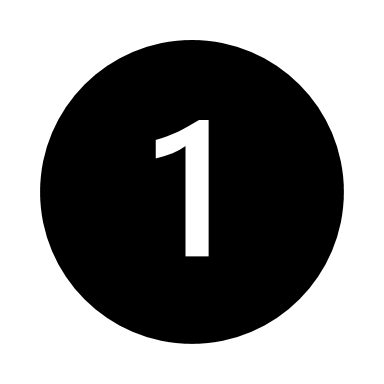 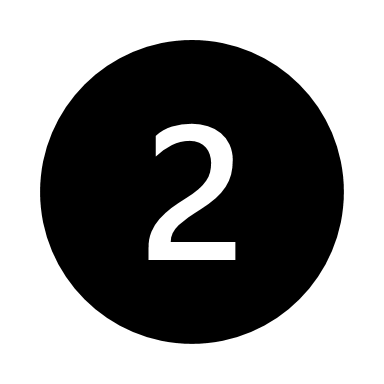 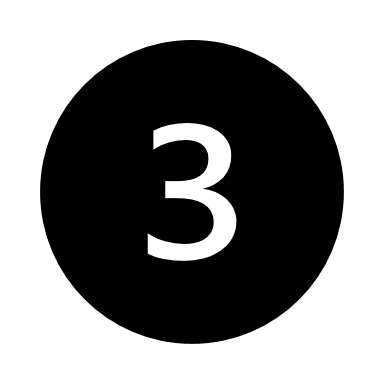 Other

(1) Optional end date and time for special runs

(2) Click box to limit participation

(3) Don’t forget to click “Save changes”
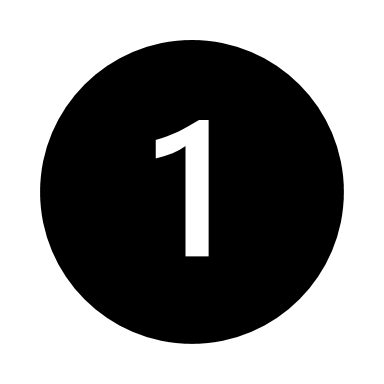 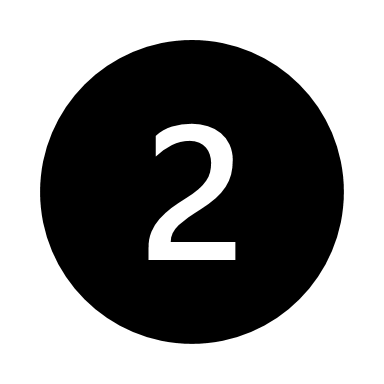 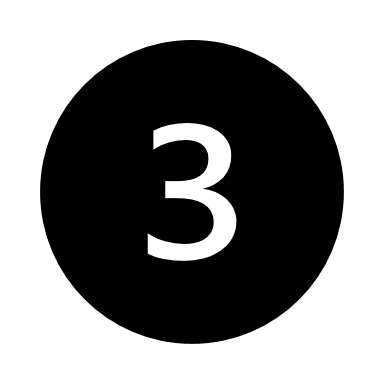 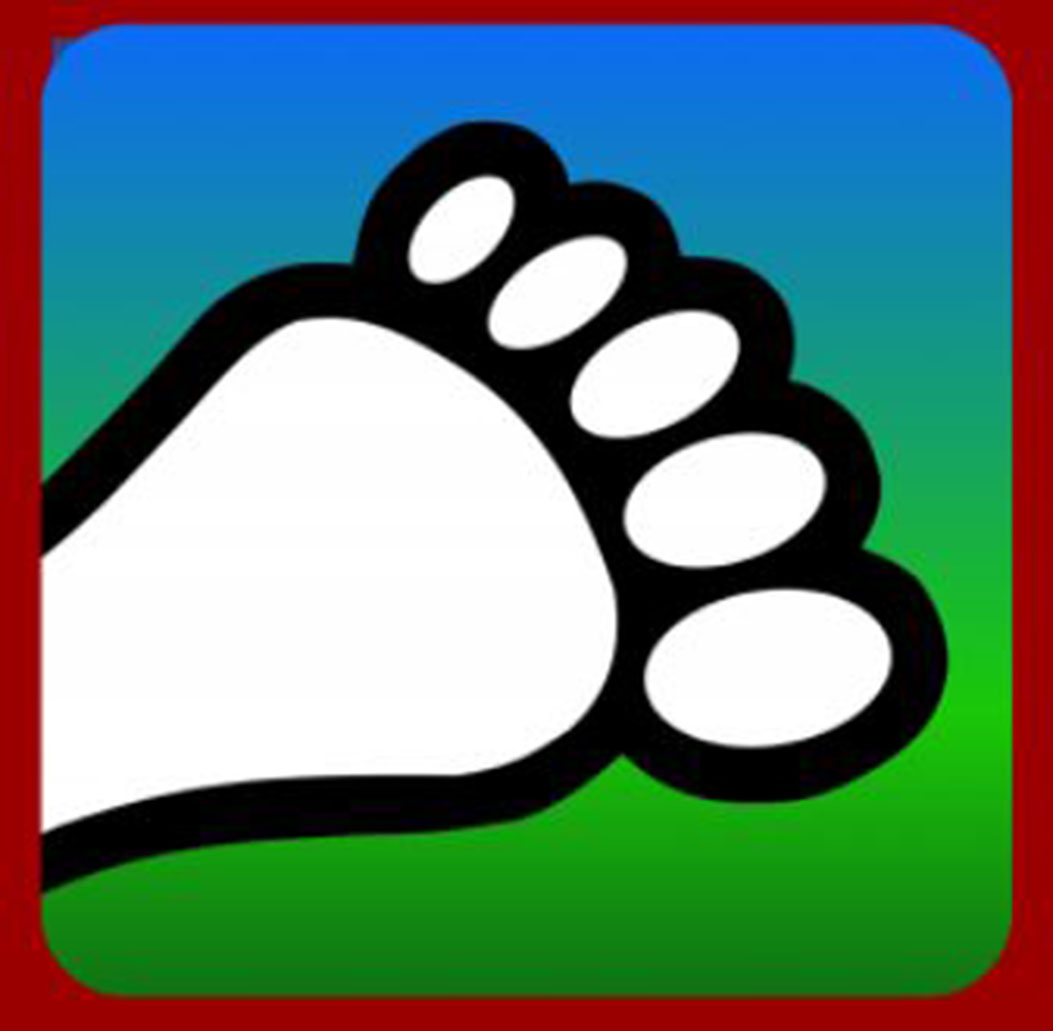 Questions?